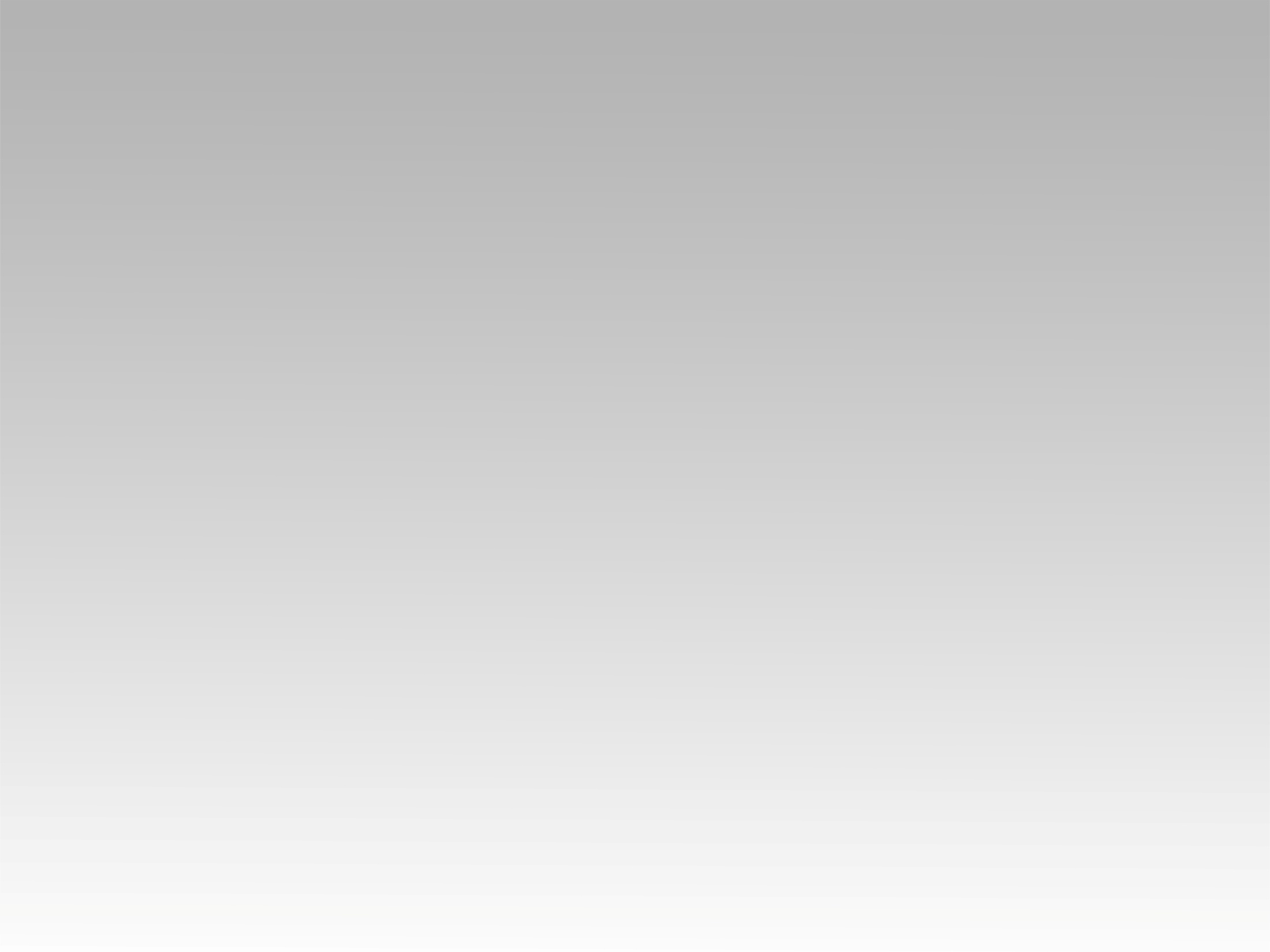 تـرنيــمة
الرب أبطل مؤامرة الأمم
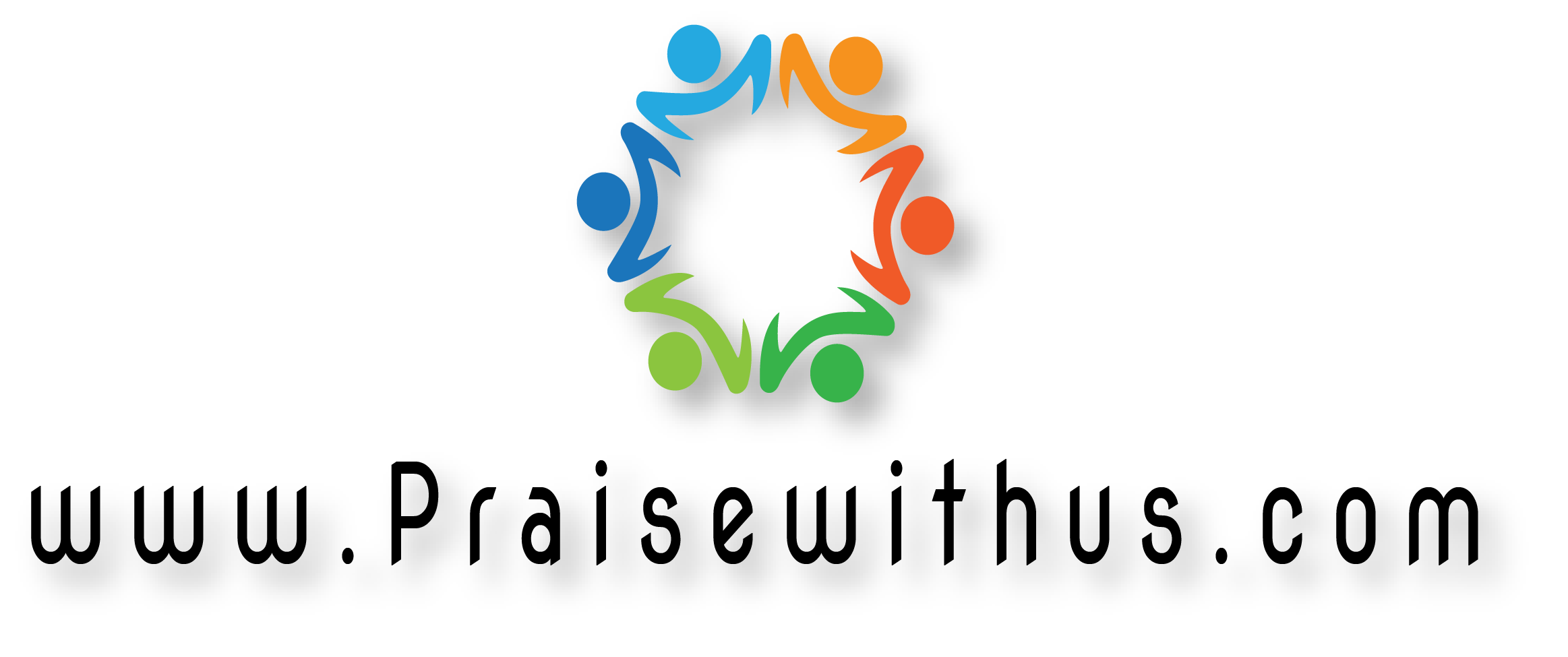 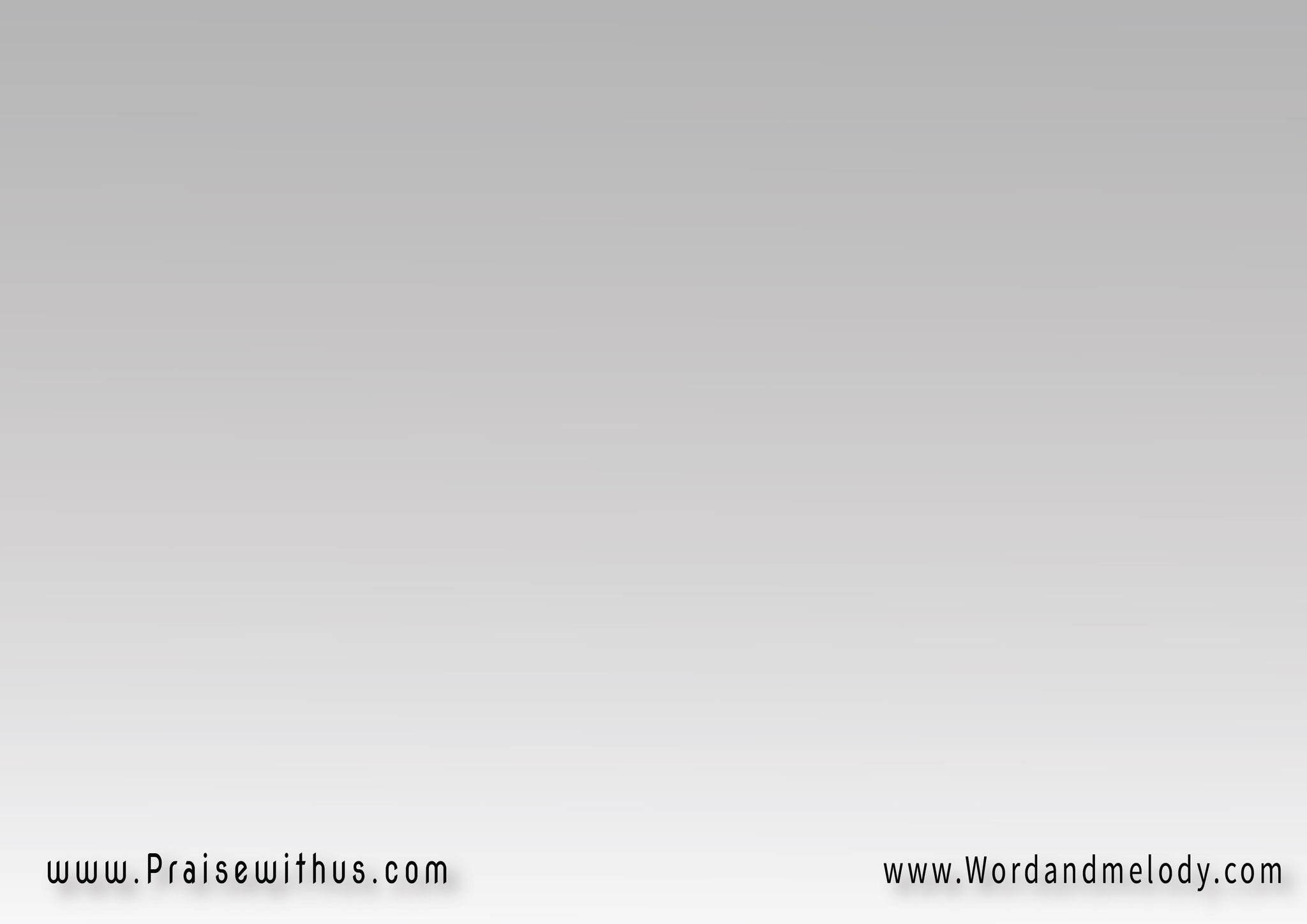 الرب أبطل مؤامرة الأمملاشــــــىء افكار الشعوبأما مؤامرة الـــــــــــــربفإلي الأبد تثبــــــــــــت
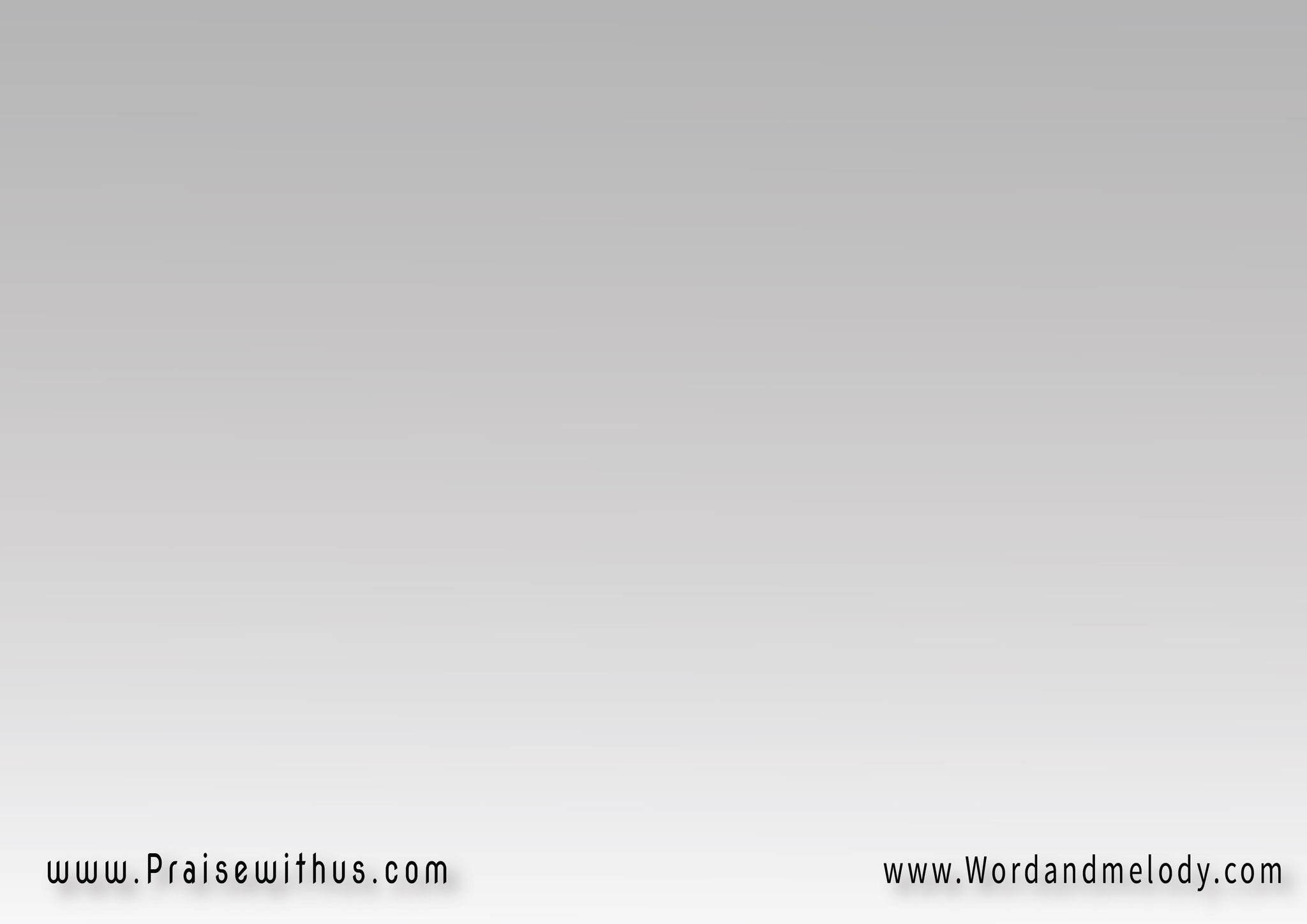 افكار قلبــــــــــــــــــــهإلي دور فـــــــــــــــدور
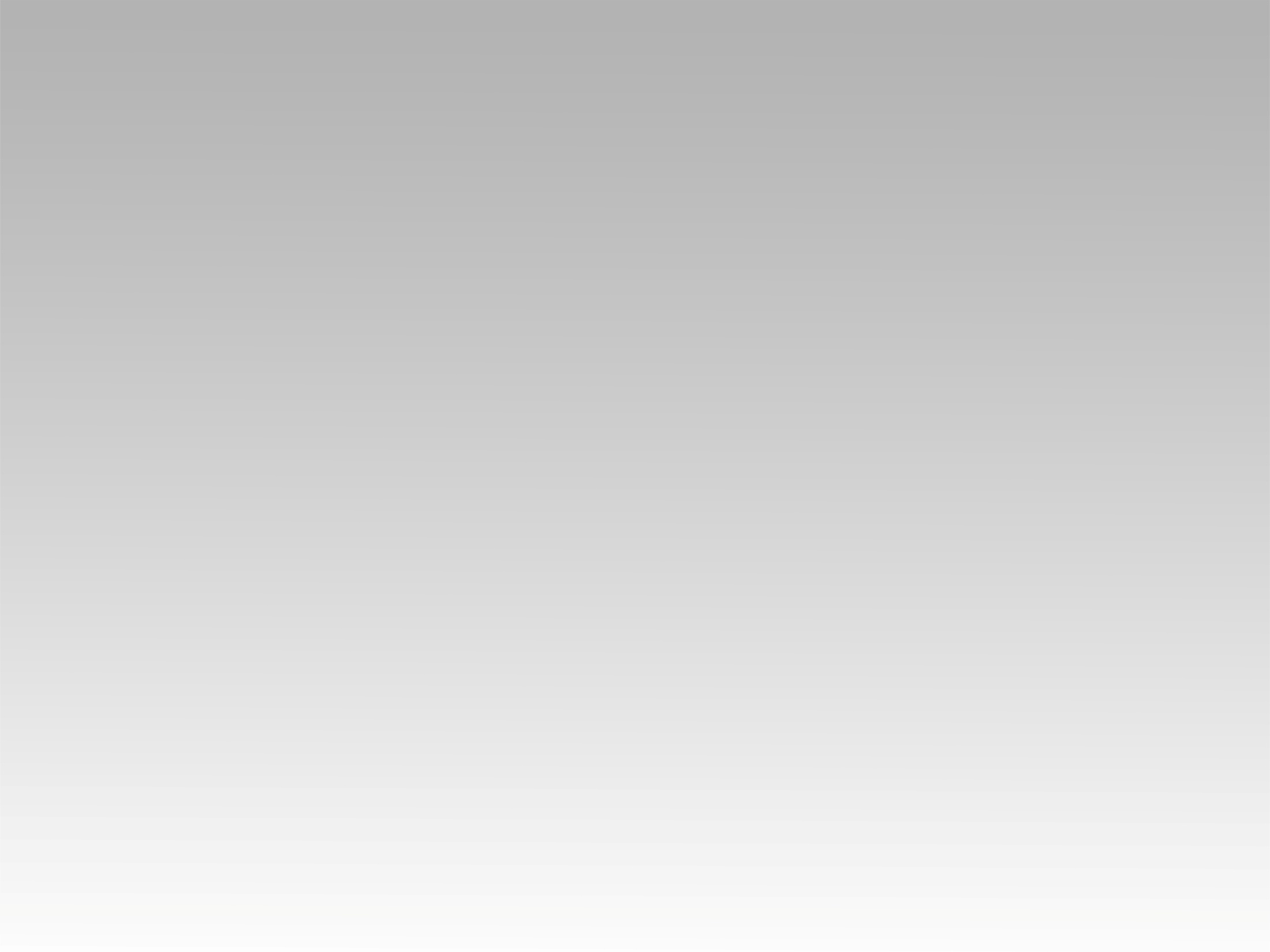 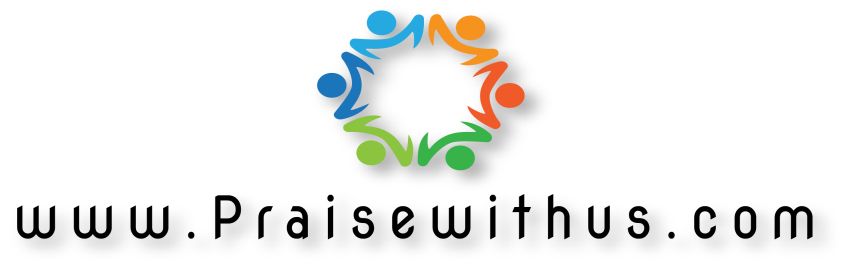